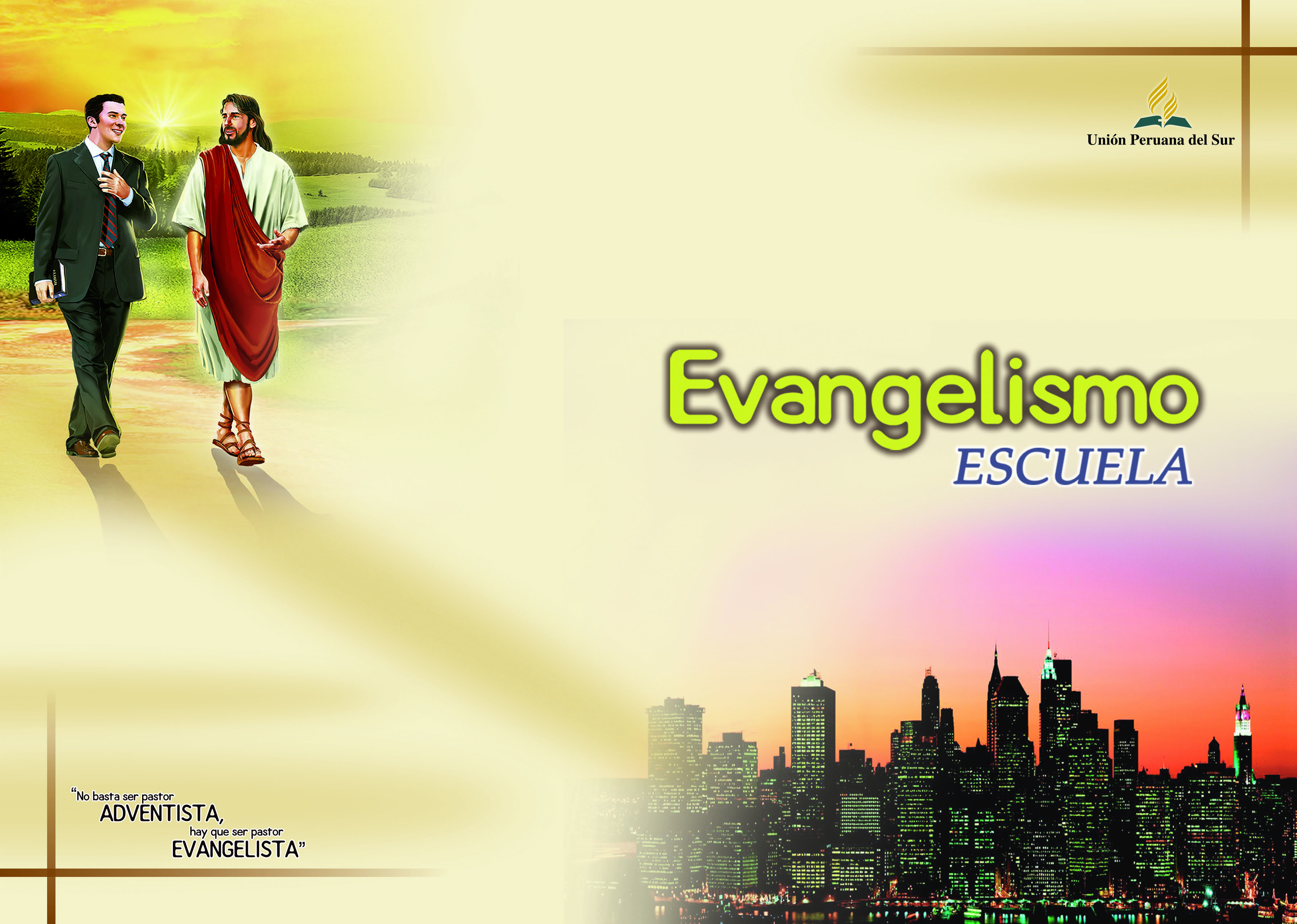 EVANGELISMO DE DISTRITO
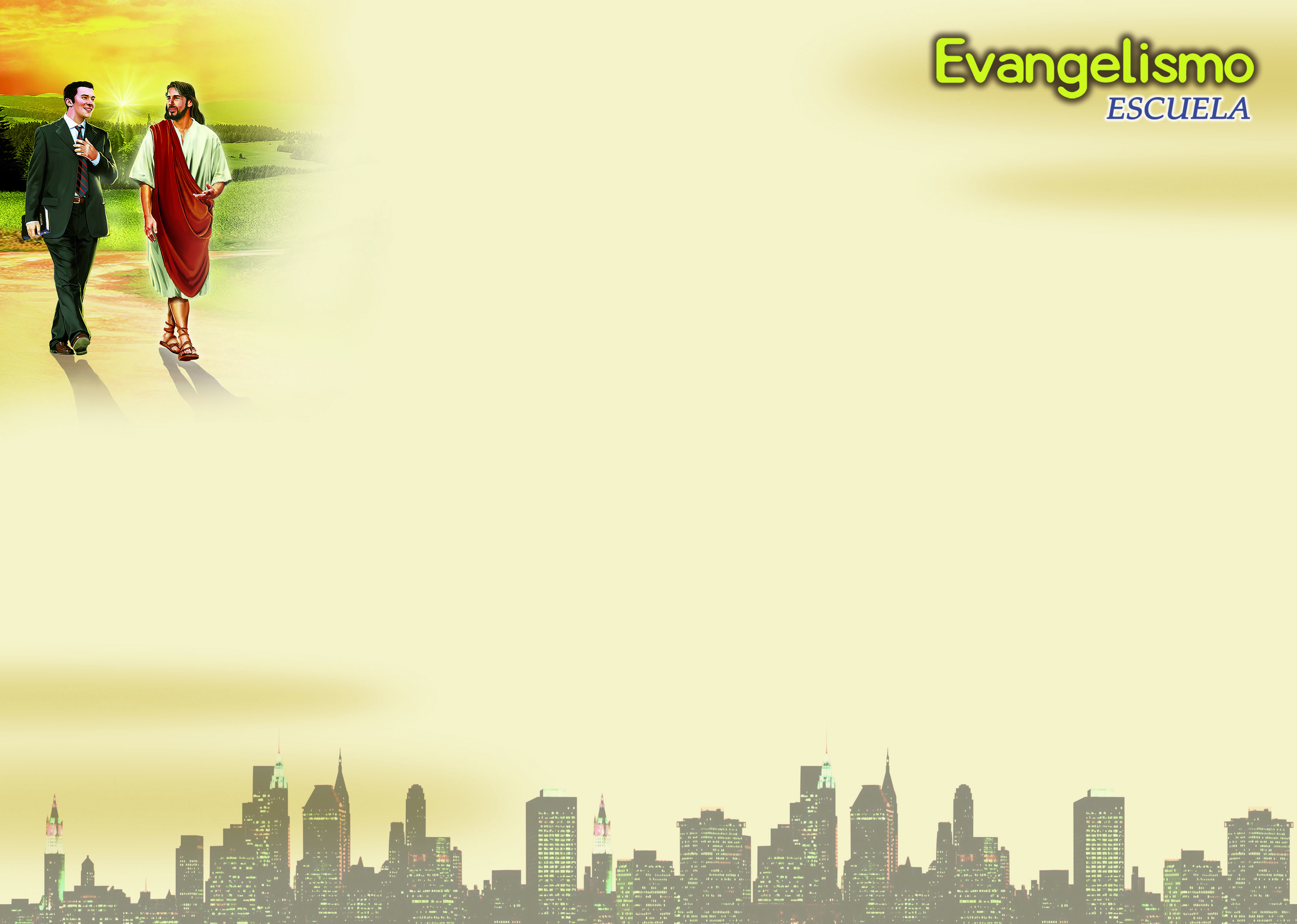 EVANGELISMO ESCUELA
No basta ser adventista,
hay que ser evangelista!
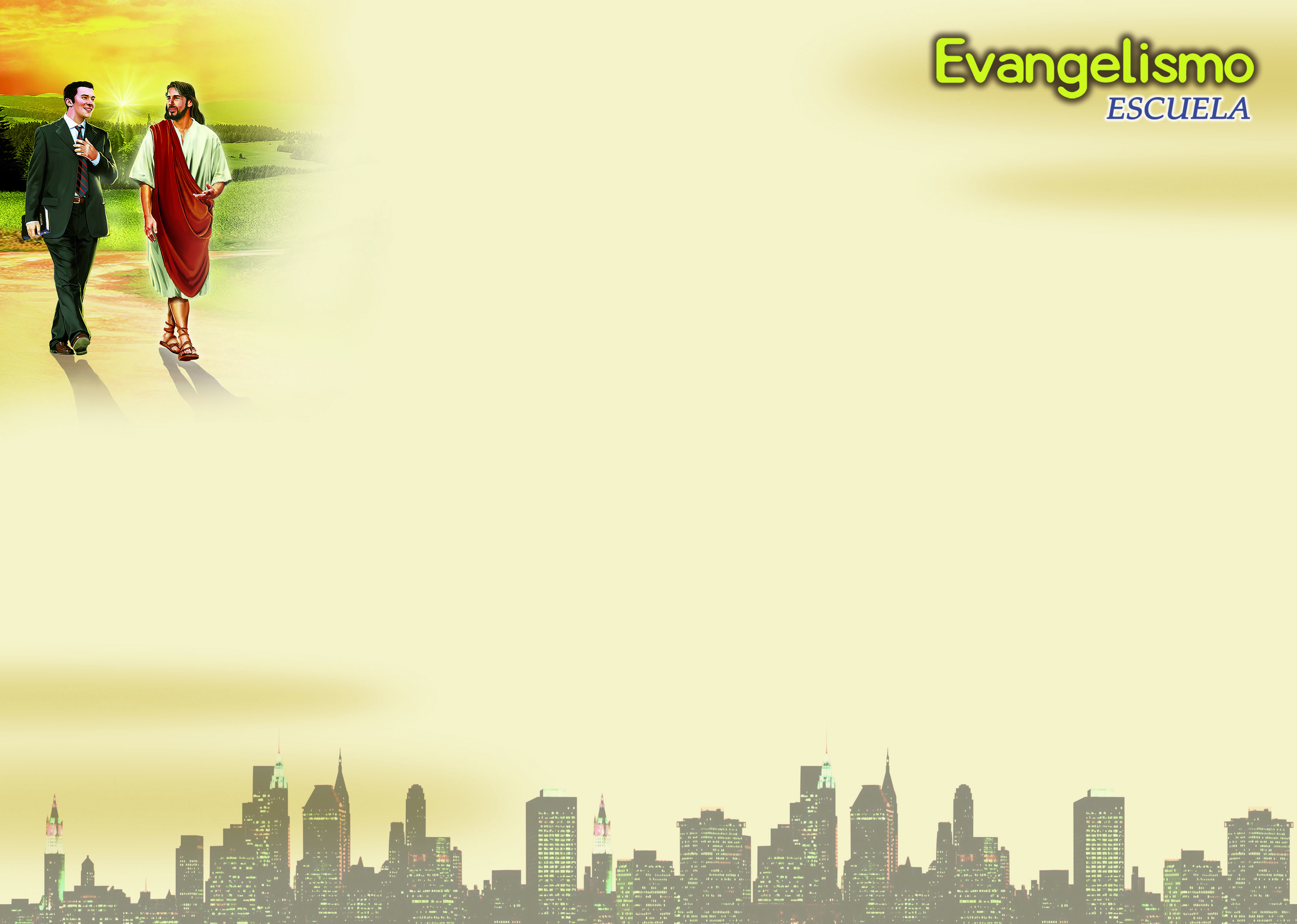 EVANGELISMO
DE DISTRITO
Cómo impactar su distrito pastoral
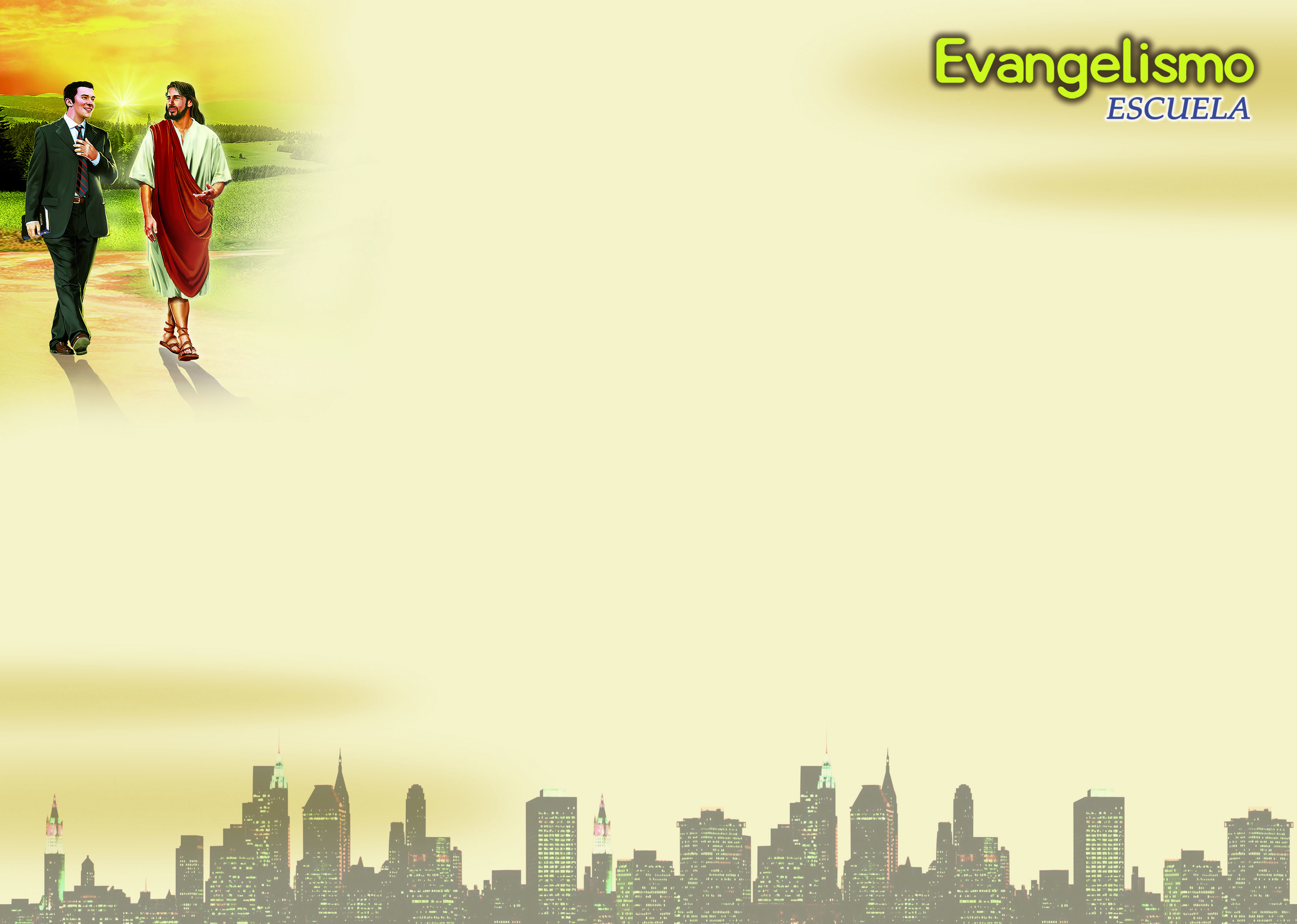 Uno de los mayores desafíos de un pastor de distrito es involucrar a los miembros de iglesia en el evangelismo.
Sabemos que la fuerza de la iglesia está en los miembros, por eso es fundamental realizar un evangelismo coordinado por los hermanos.
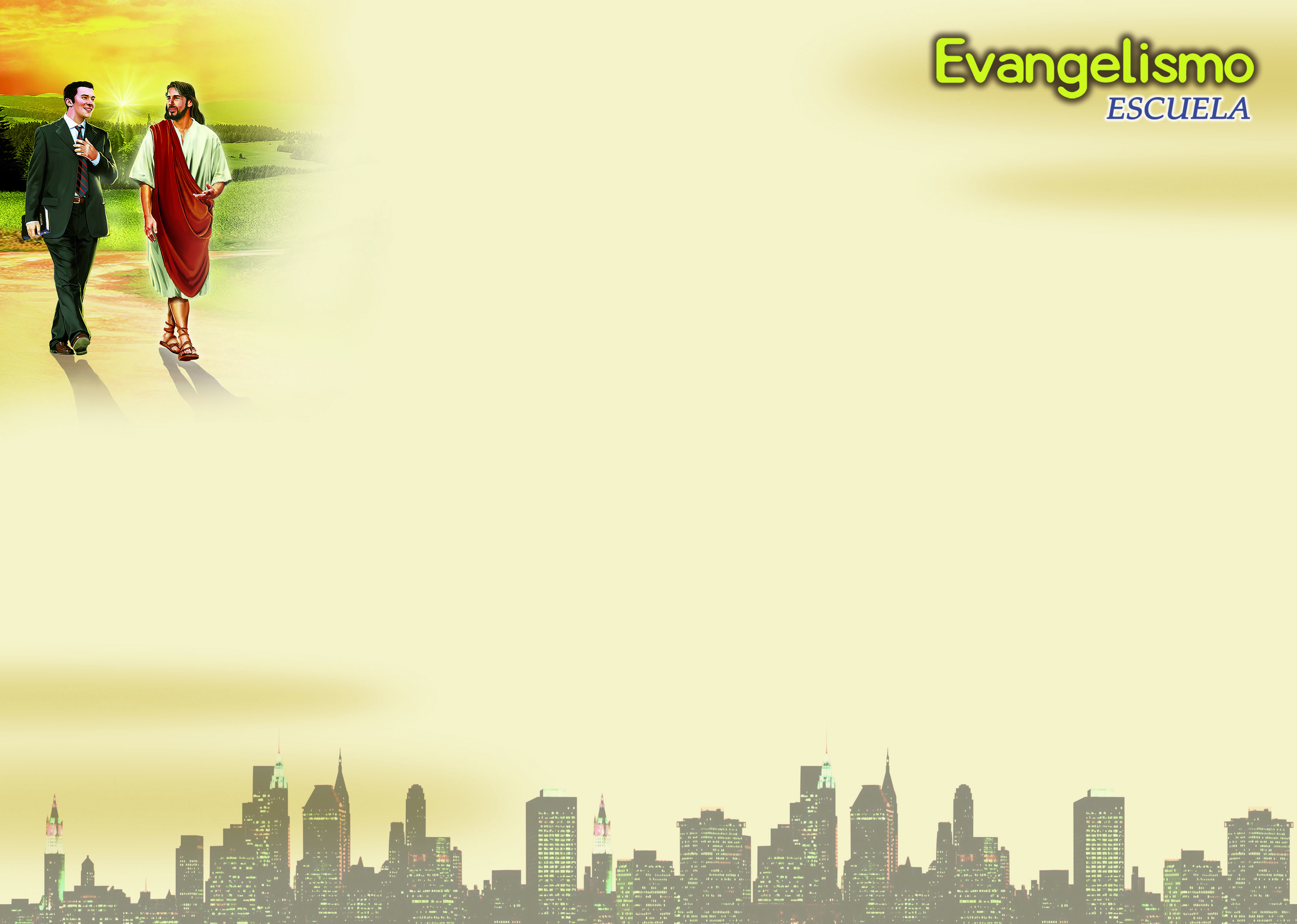 PRIMER PASO
Elija cinco parejas misioneras en cada congregación; cada una con cinco interesados. Con anticipación, las parejas deben inscribirse en el proyecto y deben inscribir también a sus interesados. El pastor de distrito necesita contar con un banco de datos, con el registro de cada pareja y sus interesados.
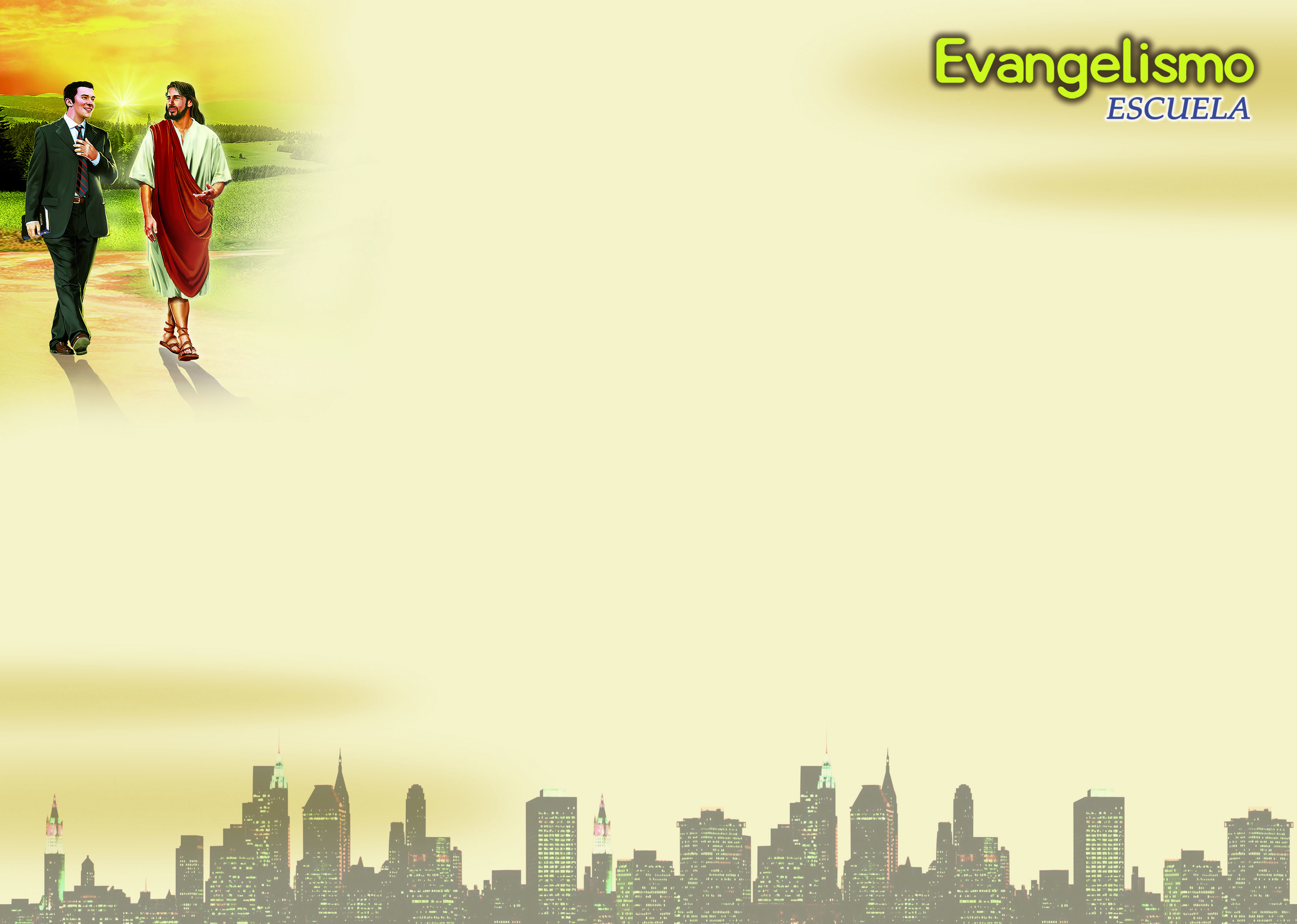 PRIMERA REUNIÓN
Fije el primer encuentro con esas parejas. Escoja un lugar especial; puede ser una chacra o un hotel. Debe ser un lugar diferente del que normalmente se acostumbra a usar para las reuniones. Si no es posible llevar a cabo la reunión en un lugar diferente, hágalo en la iglesia.
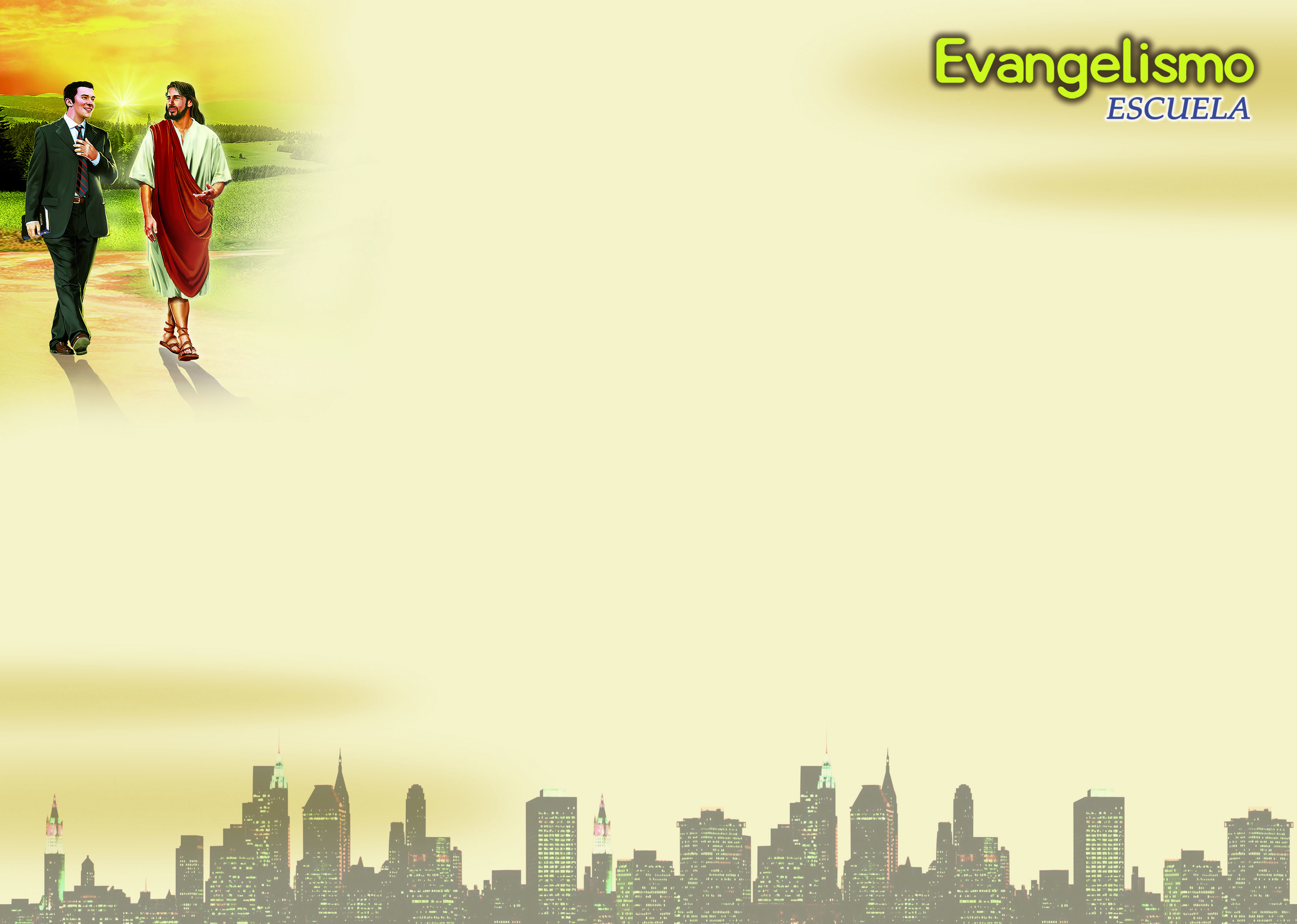 Es necesario que ese encuentro sea de carácter de evangelismo y tenga un espíritu de consagración.
La primera reunión debe marcar la vida de cada pareja misionera.
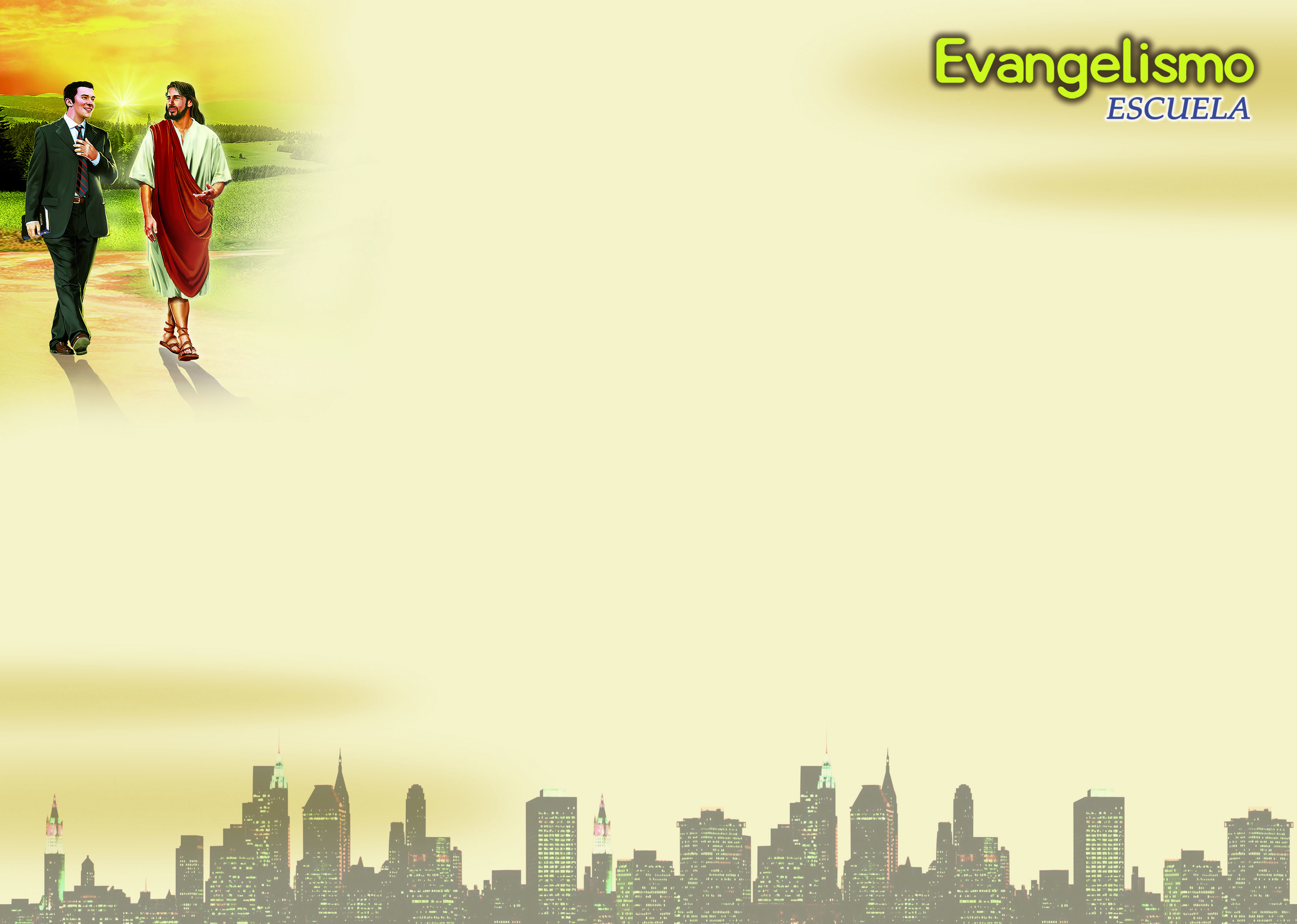 Realice un culto inspirador.
Presente una meditación poderosa, mostrando urgencia por la predicación del evangelio.
Puede celebrar una Santa Cena al final.
Presente los planes con los mínimos detalles.
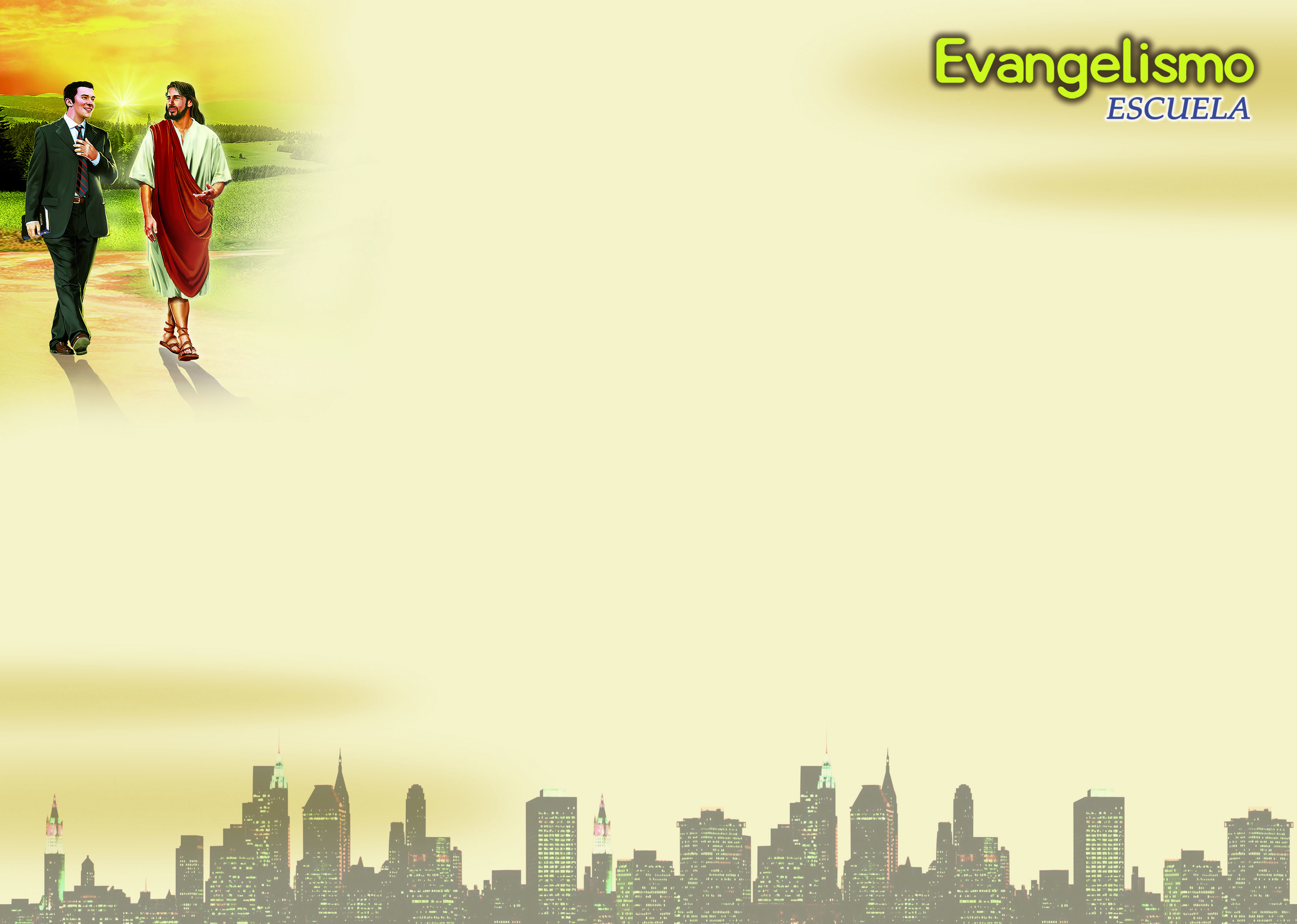 5. Entregue un kit de evangelismo que con-
tenga una Biblia, un DVD, estudios bíblicos, fichas bautismales y otros materiales importantes.
6. Explique cómo hacer el trabajo.
7. A partir de ese encuentro, cada pareja tendrá de dos a tres meses para hacer los estudios bíblicos con sus cinco, o más, interesados.
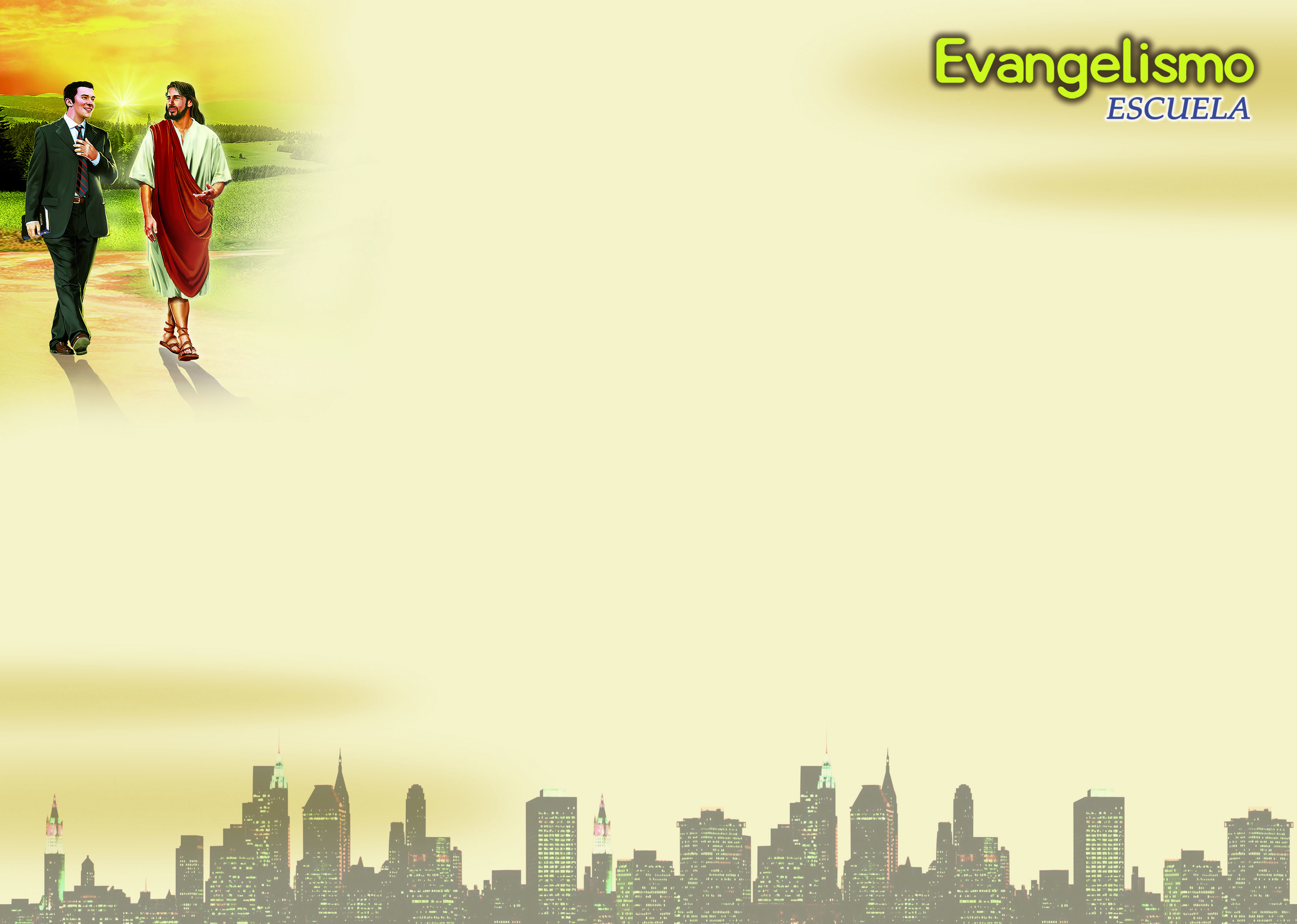 SEGUNDA REUNIÓN
El segundo encuentro debe llevarse a cabo dos o tres meses después. Ese será el día para evaluar lo que se esté haciendo.
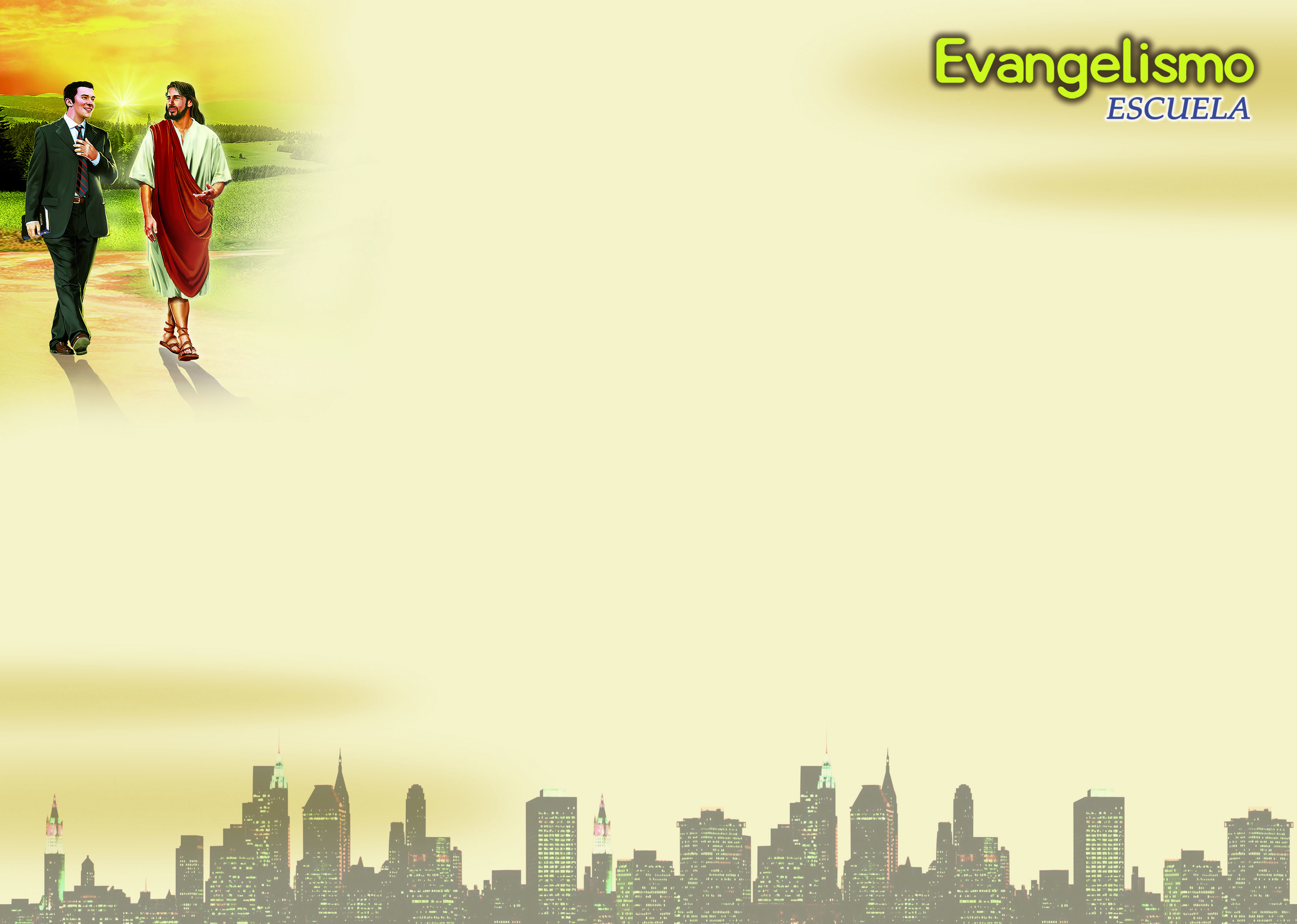 Es hora de gestionar el evangelismo de las parejas: motivar, redireccionar, sacarse las dudas o cargar más combustible en el equipo de evangelismo. Estos hermanos son, a partir de este momiento, su equipo de evangelismo.
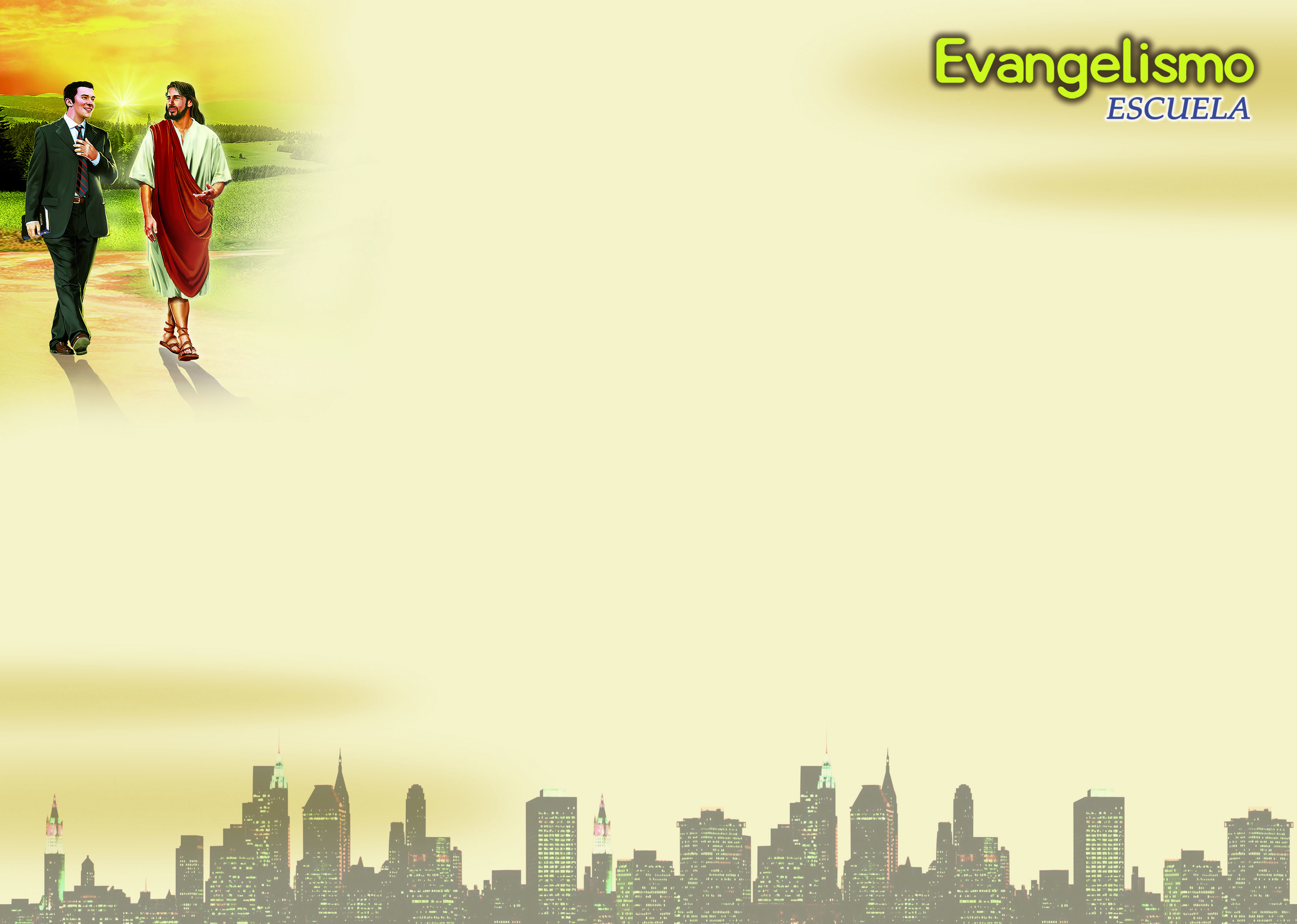 Oriente a las parejas misioneras a dividir a sus interesados en tres categorías:
A – Agua. Listo para bautizarse.
B – Bautismo. Falta solamente la decisión 
       final.
C – Cerca. Todavia no está listo.
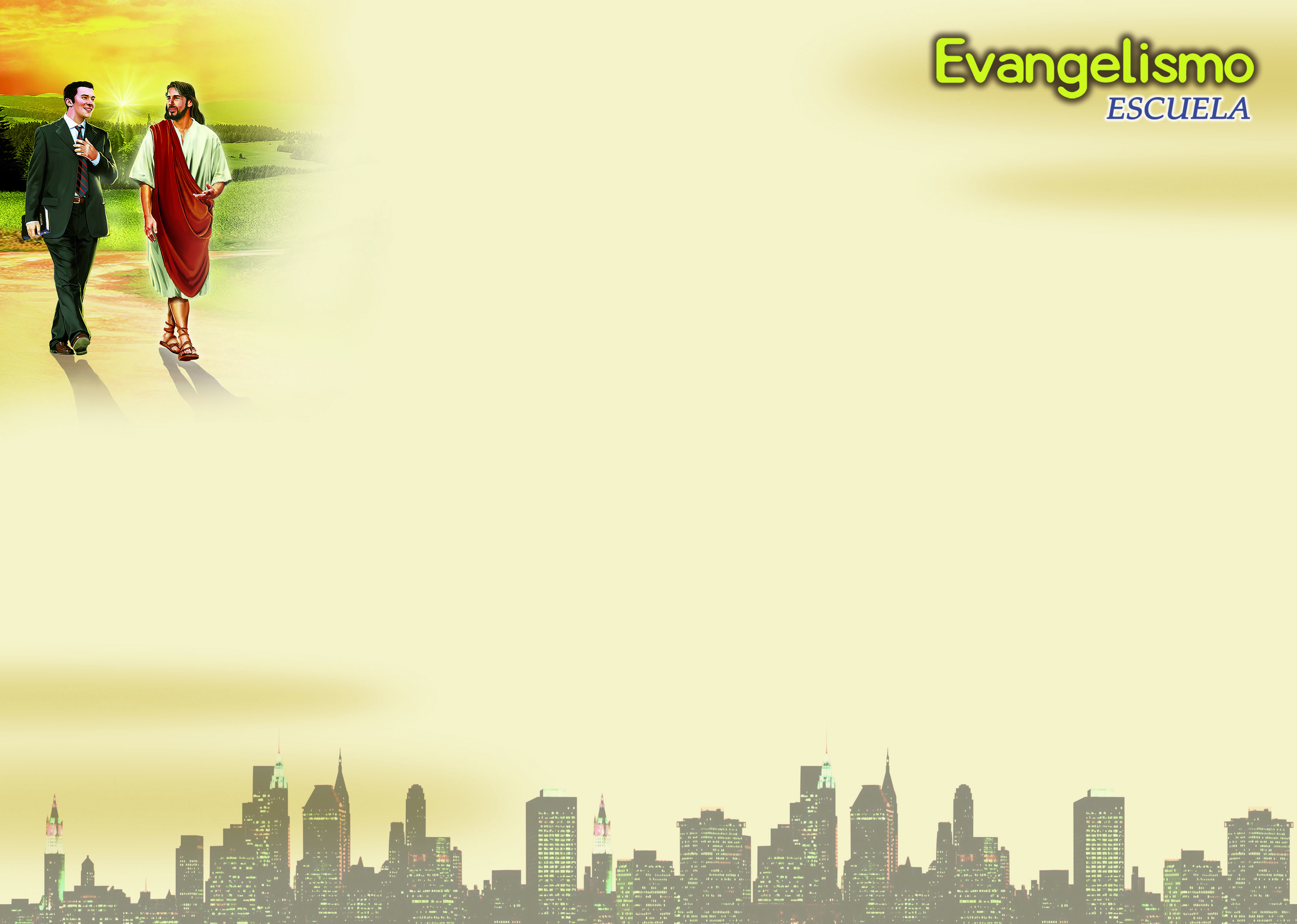 TERCERA REUNIÓN
En el tercer encuentro, cada pareja debe llevar a sus interesados. Este encuentro debe ser en la iglesia o en un lugar grande, porque tendremos mucha gente.
La idea es hacer un evangelismo especial de un día o un fin de semana: usted estructura el programa, predica, hace un llamado poderoso y marca la fecha del gran bautismo.
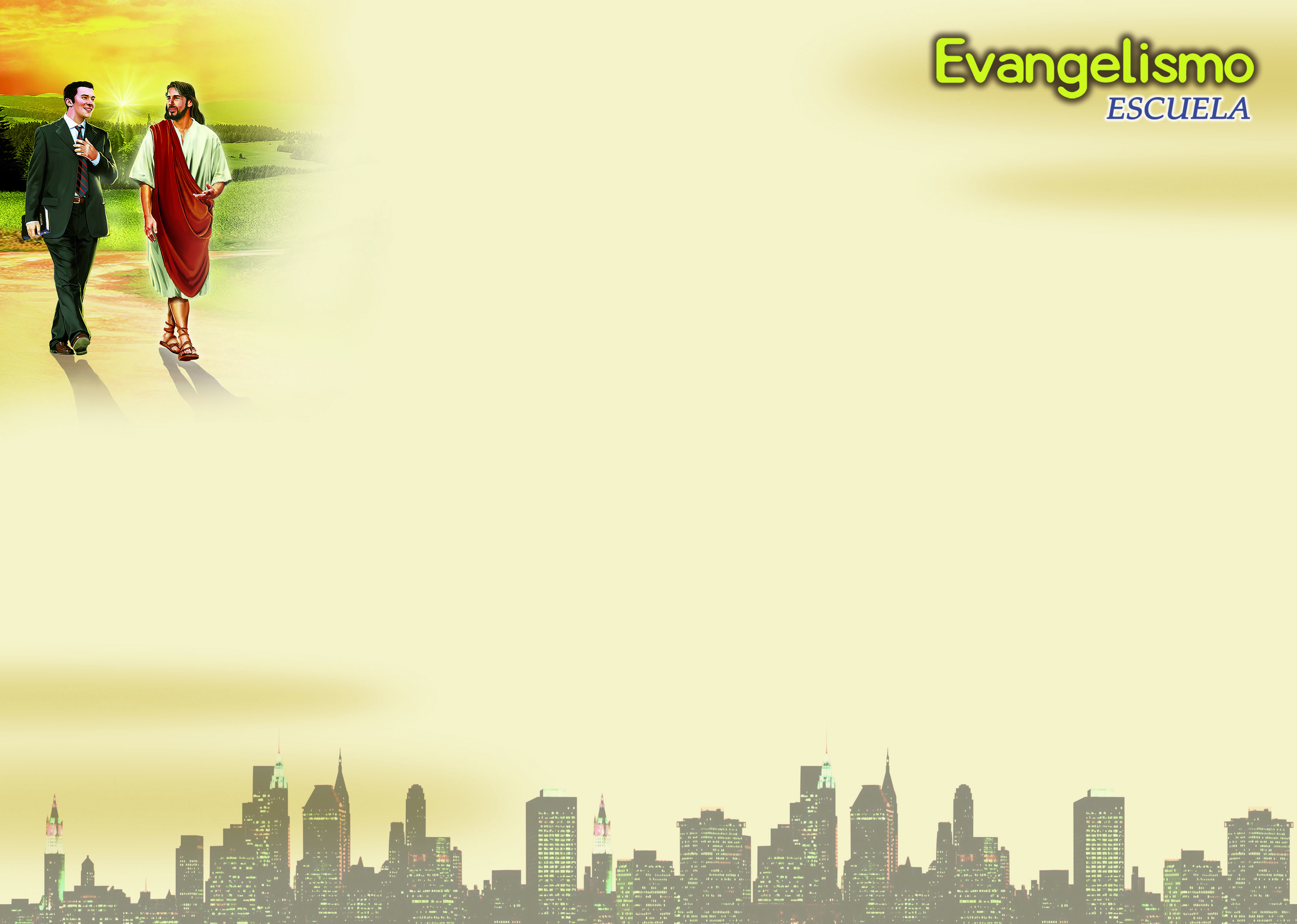 CUARTA REUNIÓN
Este es el momiento de hacer una semana de cosecha, se debe llevar a cabo el gran bautismo. Haga una linda fiesta espiritual, como dice la Palabra de Dios en Lucas 15:7. Este bautismo deberá organizarse tan bien, debe ser tan espiritual y poderoso que aquellos que no se bauticen ese día se arrepientan de no haberlo hecho y pidan también el bautismo.
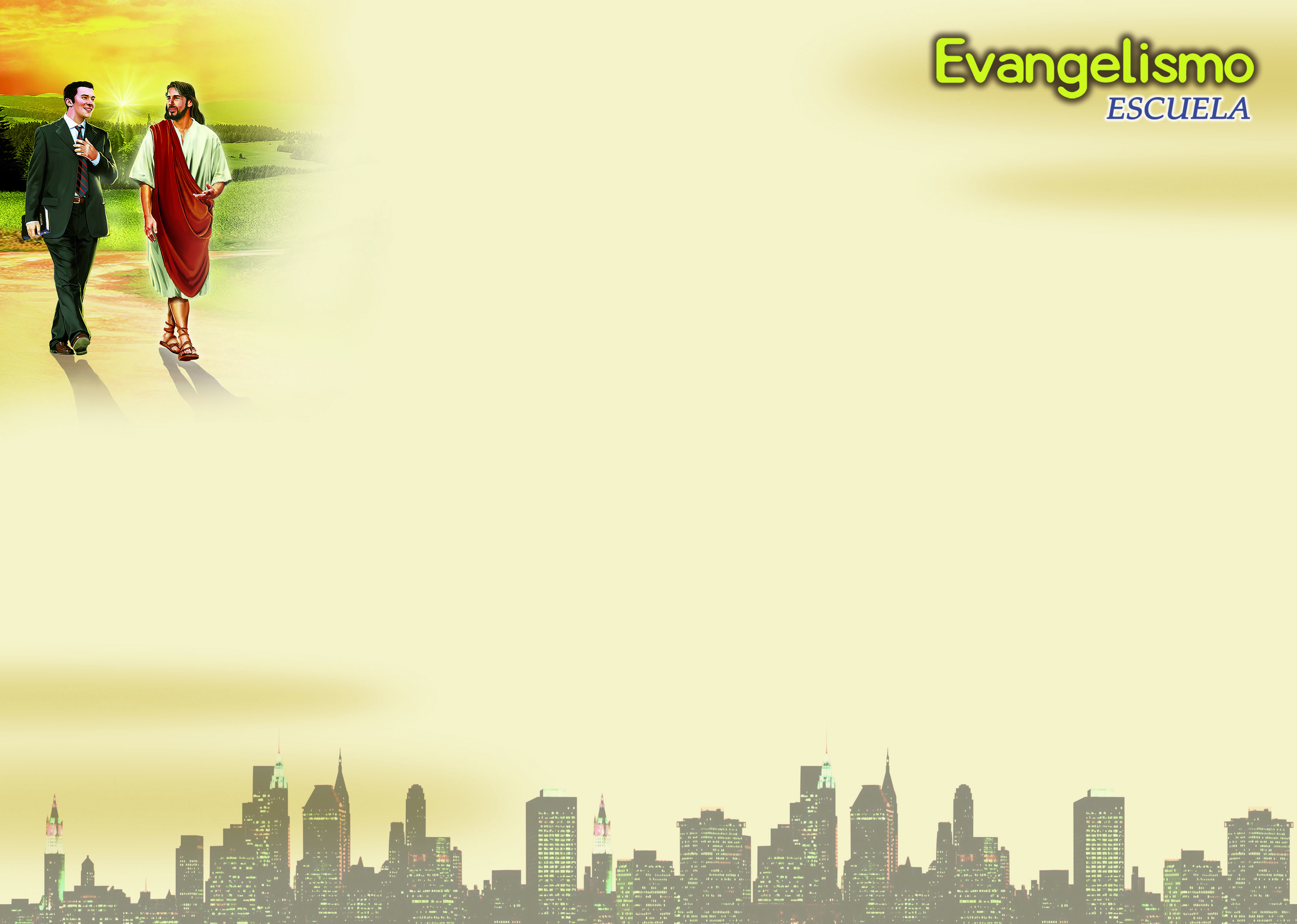 Al final del bautismo, usted ya anuncia la fecha del próximo.
b. Haga otra fiesta en el domingo  
     siguiente.
La entrega de los certificados de bautismo, del kit espiritual y la bienvenida a la Iglesia Adventista.
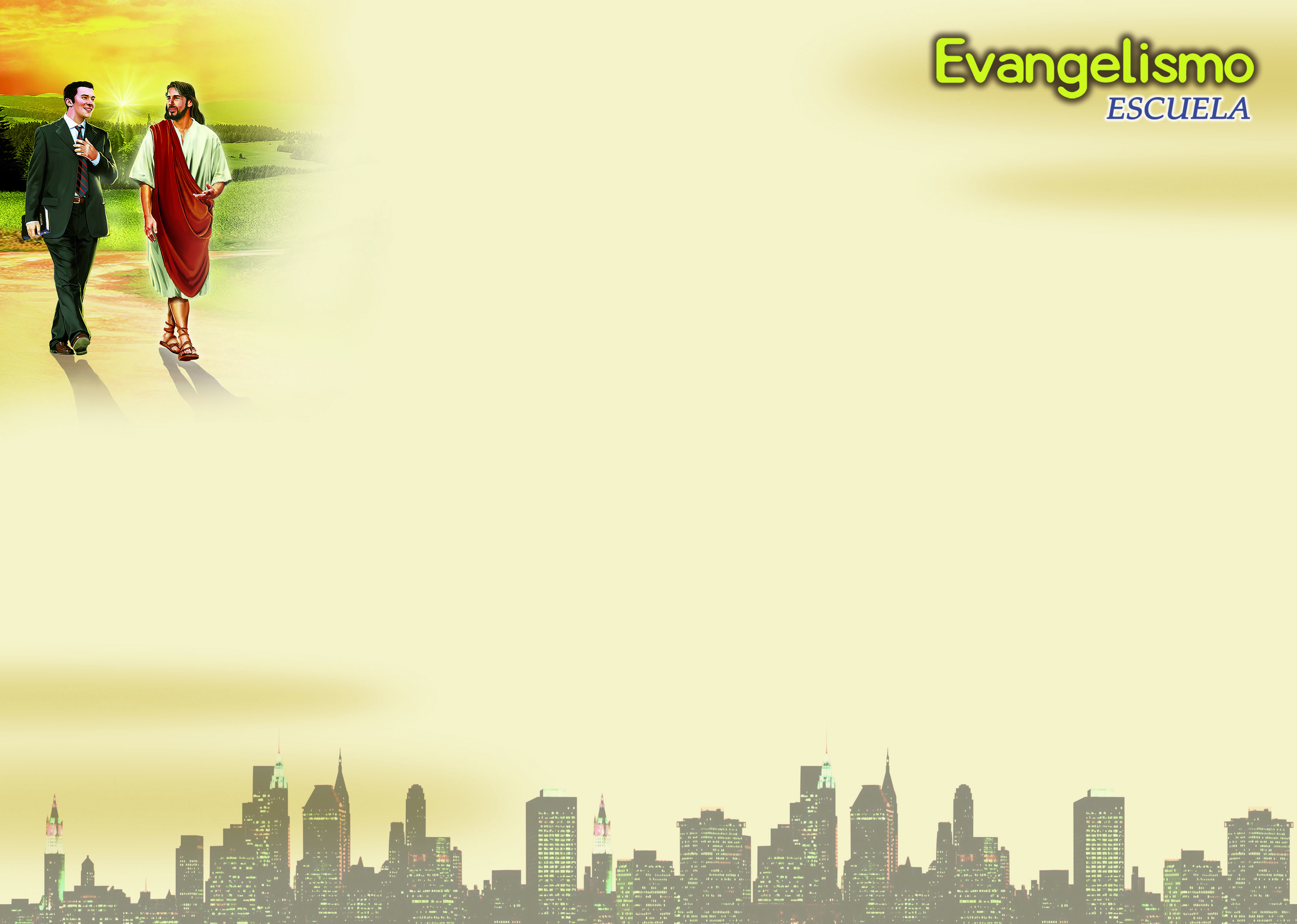 QUINTA REUNIÓN
Después del gran bautismo, haga otra reunión con todos los hermanos presentes; debe traer a las parejas y a los nuevos evangelizados por ellos.
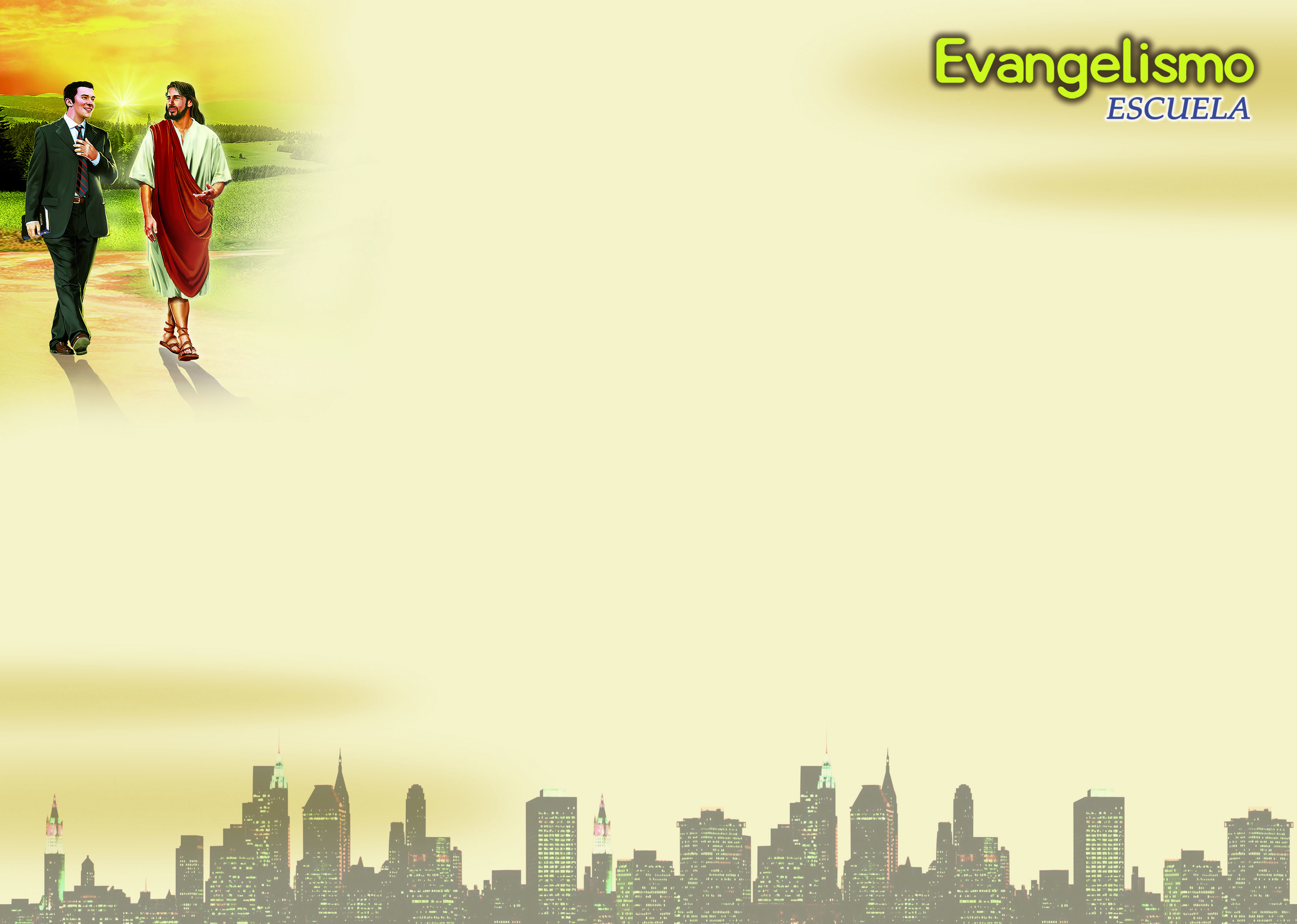 En el culto, las parejas deben separarse y formar nuevas parejas. El que tiene más experiencia con el que tiene menos.Y, si la pareja ganó más de dos personas, debe llamar a otros miembros de la iglesia para que adopten a los recién bautizados y formen pareja con ellos. Así multiplicaremos las parejas e involucraremos más personas en el evangelismo.
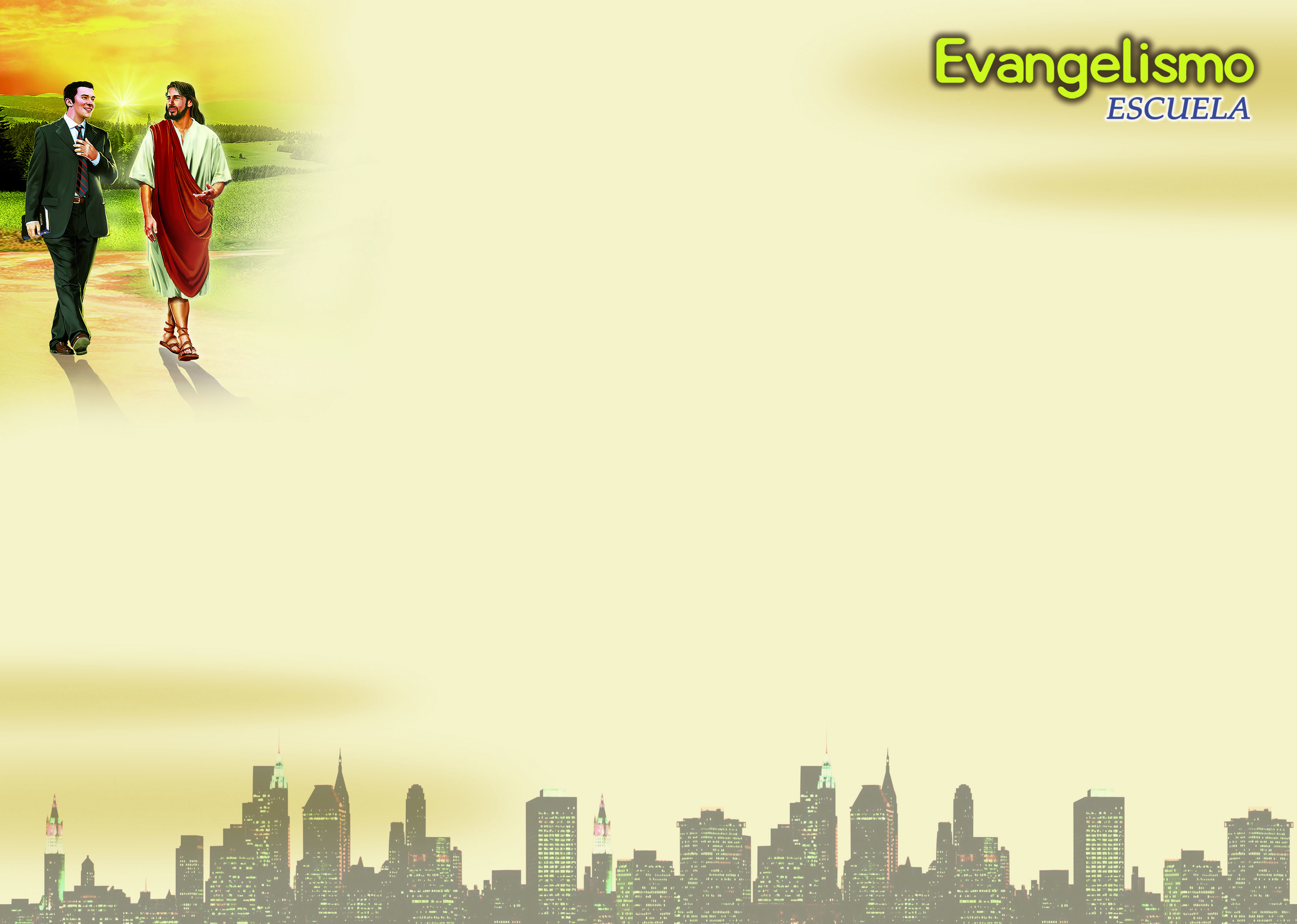 Cada persona que trabajó con su pareja debe recibir un certificado de evangelista.
El se convierte en un discipulador..
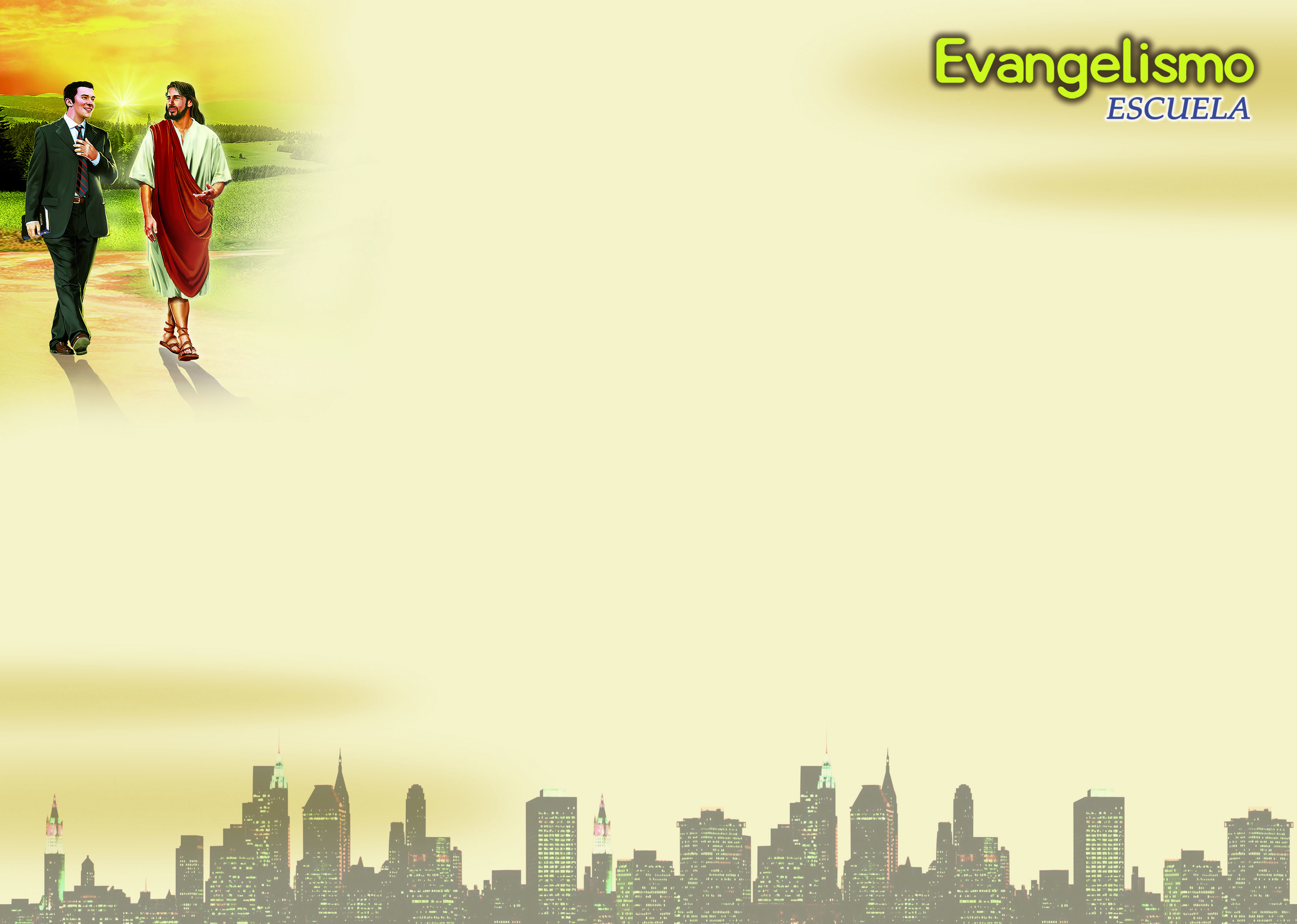 Haga de esto un programa oficial de su distrito. Si usted continúa en ese ritmo, en poco tiempo, en toda su iglesia, todo su distrito estará involucrado en la predicación del evangelio y los problemas del día a día desaparecerán porque “el que no trabaja, da trabajo”.
Haga evangelismo y contemple los milagros de Dios en su vida y su ministerio.
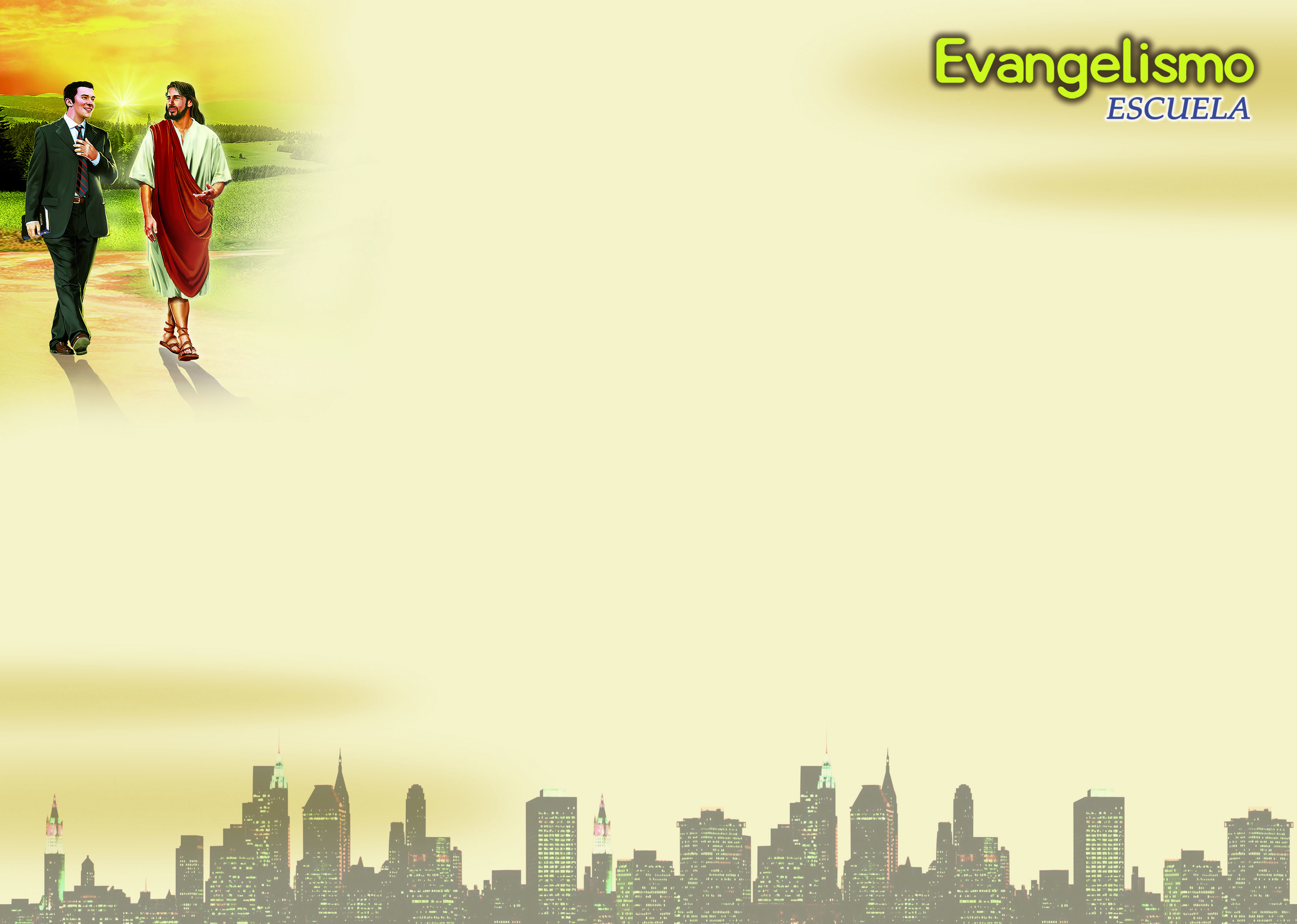 EVANGELISMO ESCUELA
No basta ser adventista,
hay que ser evangelista!